Keyotte Shaw
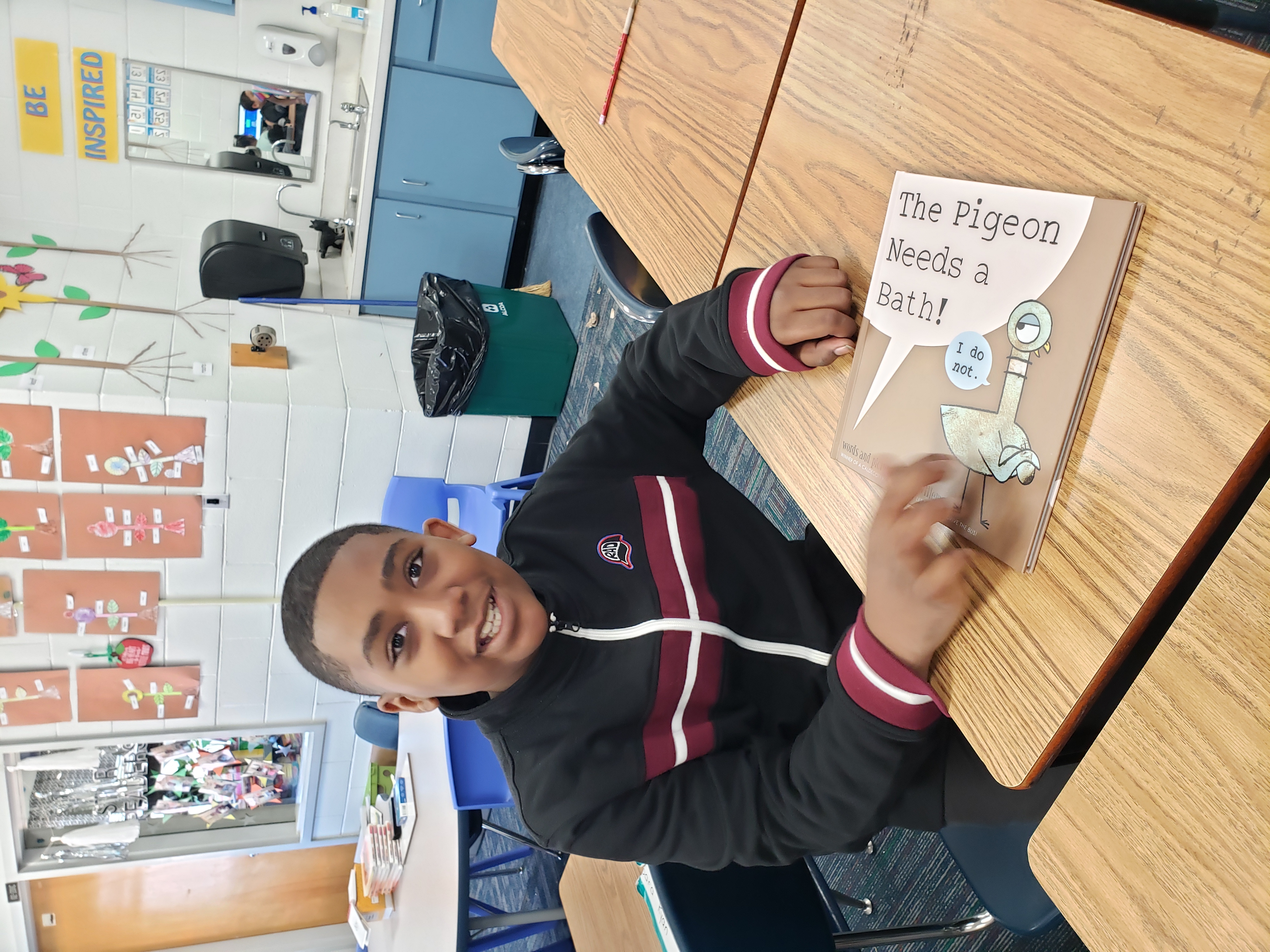 Astoria Park2020 5th GradeGraduate